Título del proyecto

Titulo con 3 a 5 palabras, en negrita. Importante no poner información a los lados del título y nombre del autor
Nombre Apellido1 Apellido2, Institución a la que representa y país
Introducción

Máximo 3 oraciones
No es necesario utilizar todo el espacio en blanco. Resista la urgencia de hacerlo
Materiales y métodos

Máximo 3 oraciones
No es necesario utilizar todo el espacio en blanco. Resista la urgencia de hacerlo.
Puede utilizar elementos gráficos si es necesario
Imágenes, gráficos o
 material de apoyo para
 el póster

Incluya el o los gráficos, e imágenes más relevantes en este espacio. El tamaño, cantidad de imágenes o material de apoyo depende de usted. Reduzca el tamaño de estas si necesita más espacio para los resultados u otros. 
Puede resaltar la sección de imágenes utilizando un recuadro. Mantenga un formato de letra adecuado y agradable, de forma que permita la lectura del espectador sin sobre cargar la sección.
Biografía
Autor, C. 2024. Nombre del artículo. Editorial, País
Conclusiones

Máximo 3 oraciones
No es necesario utilizar todo el espacio en blanco. Resista la urgencia de hacerlo
Resultados

No es necesario utilizar todo el espacio en blanco. Resista la urgencia de hacerlo
Agradecimiento o logotipo de su institución si se requiere
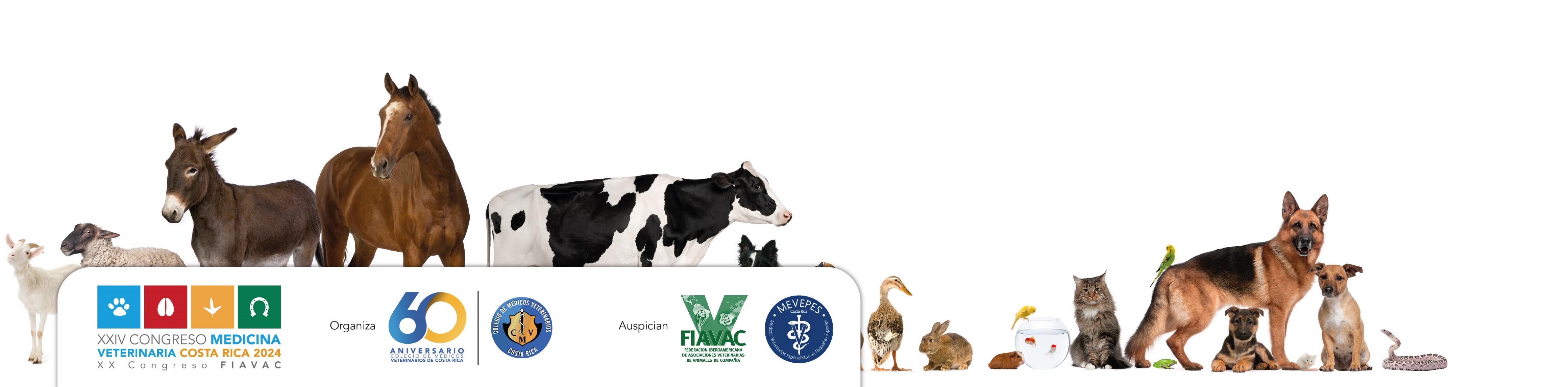